UMKC Research Space Assets: Optimization Considerations

RAC Meeting September 12, 2012
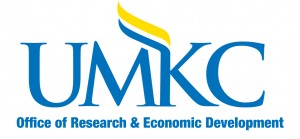 1
Research Space Utilization/Assignment
All desirable research space at UMKC is presently occupied/claimed.  
Some research space is presently occupied by tenured faculty that are no longer research active.
Shifting priorities, growth, and decline in units means space and human capital needs to be exchanged/changed fluidly to achieve its efficient use
An updated* policy or procedure that ties the productivity/status and need* of ones research space to its allocation/revocation is needed

*The existing policy clearly states the procedure for space change, but it does not articulate a mechanism to achieve optimal usage. UMKC Space Planning and Management – Policies and Procedures, Appendix B.

Goal: achieve flexible and transparent movement of space to enhance operations/output within the scope/context of the universities’ mission, need(s), and plan.

Need/Charge: subcommittee who will study/discuss/recommend solutions.
2
[Speaker Notes: Of the total dollars awarded to UMKC, 54% of those are Federal.

Of those Federal dollars, 64% of those are derived from the HHS.

Energy and Defense are large market sectors that UMKC derives few awards from and is part of our plan to improve.]